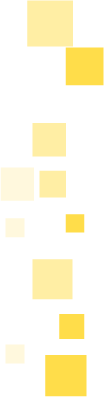 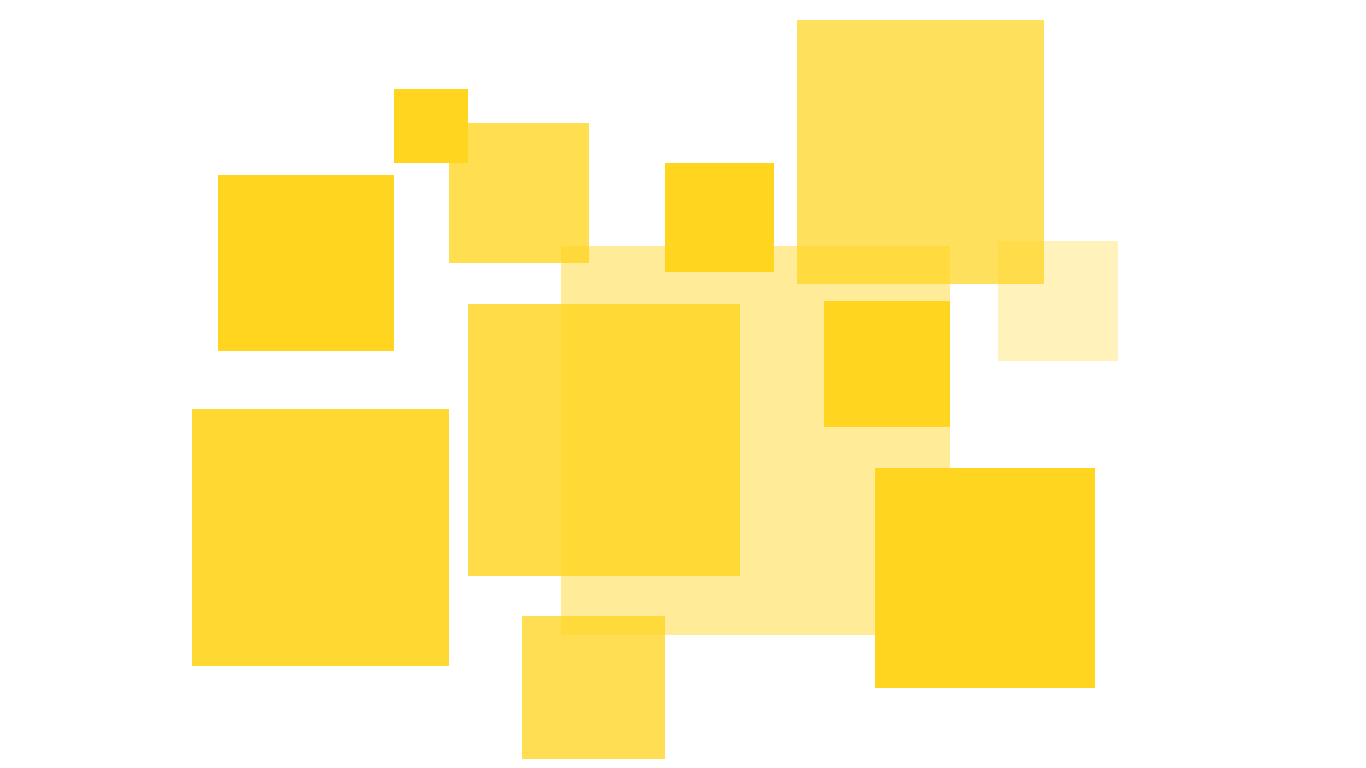 Insert Title
Insert Subtitle
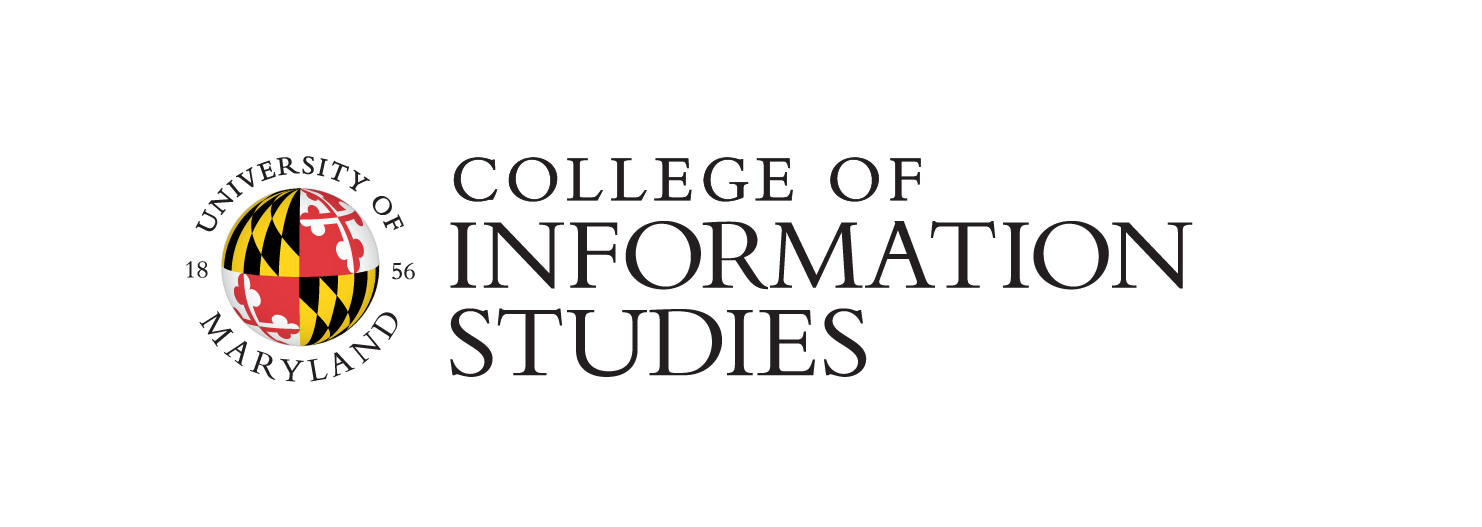 Insert Section Title
Insert text
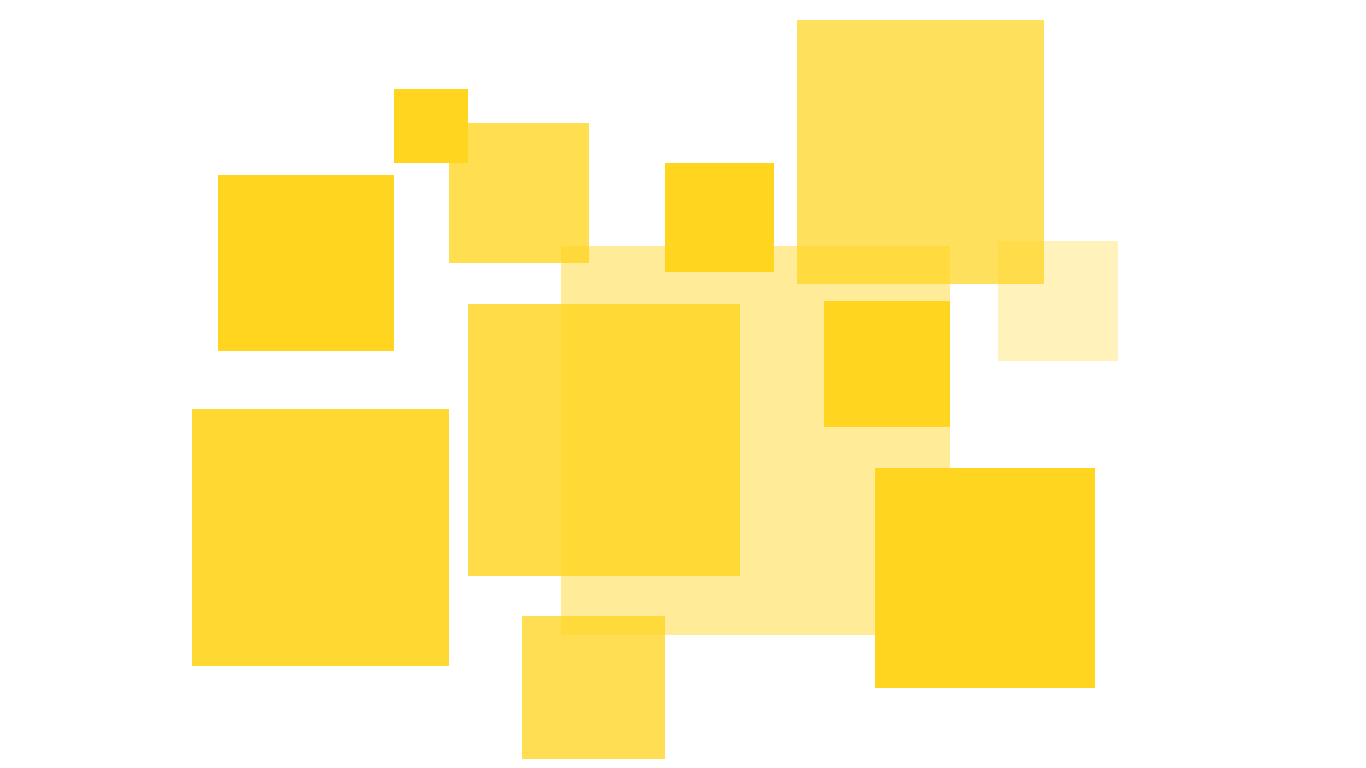 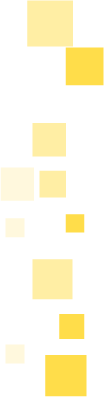 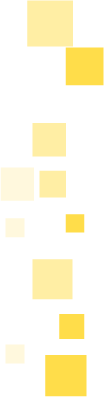 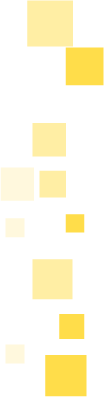 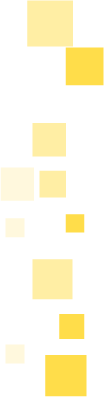 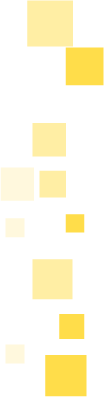 Insert Slide Title
Insert text